world history
Chapters 3 & 4 Review
Explorers
Events & People
Places
Economics
Odds & Ends
10
10
10
10
10
20
20
20
20
20
30
30
30
30
30
40
40
40
40
40
50
50
50
50
50
Category 1 questions follow
His school of navigation enabled the Portuguese to explore the western coast of Africa.
Category 1
10
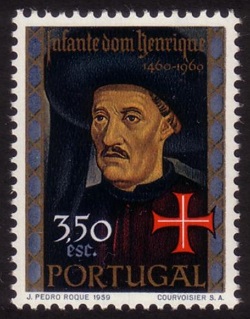 Prince Henry the Navigator
Category 1
10
The first European explorer to sail around Africa 
and reach India, in 1498.
Category 1
20
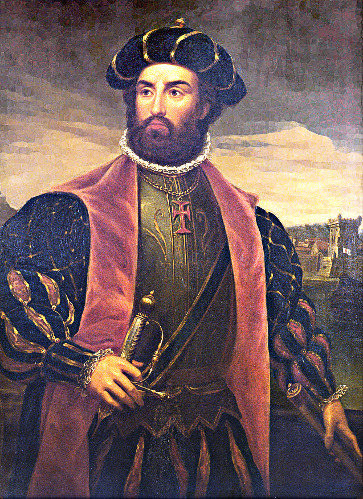 Vasco da Gama
Category 1
20
This Spanish conquistador defeated the Inca Empire.
Category 1
30
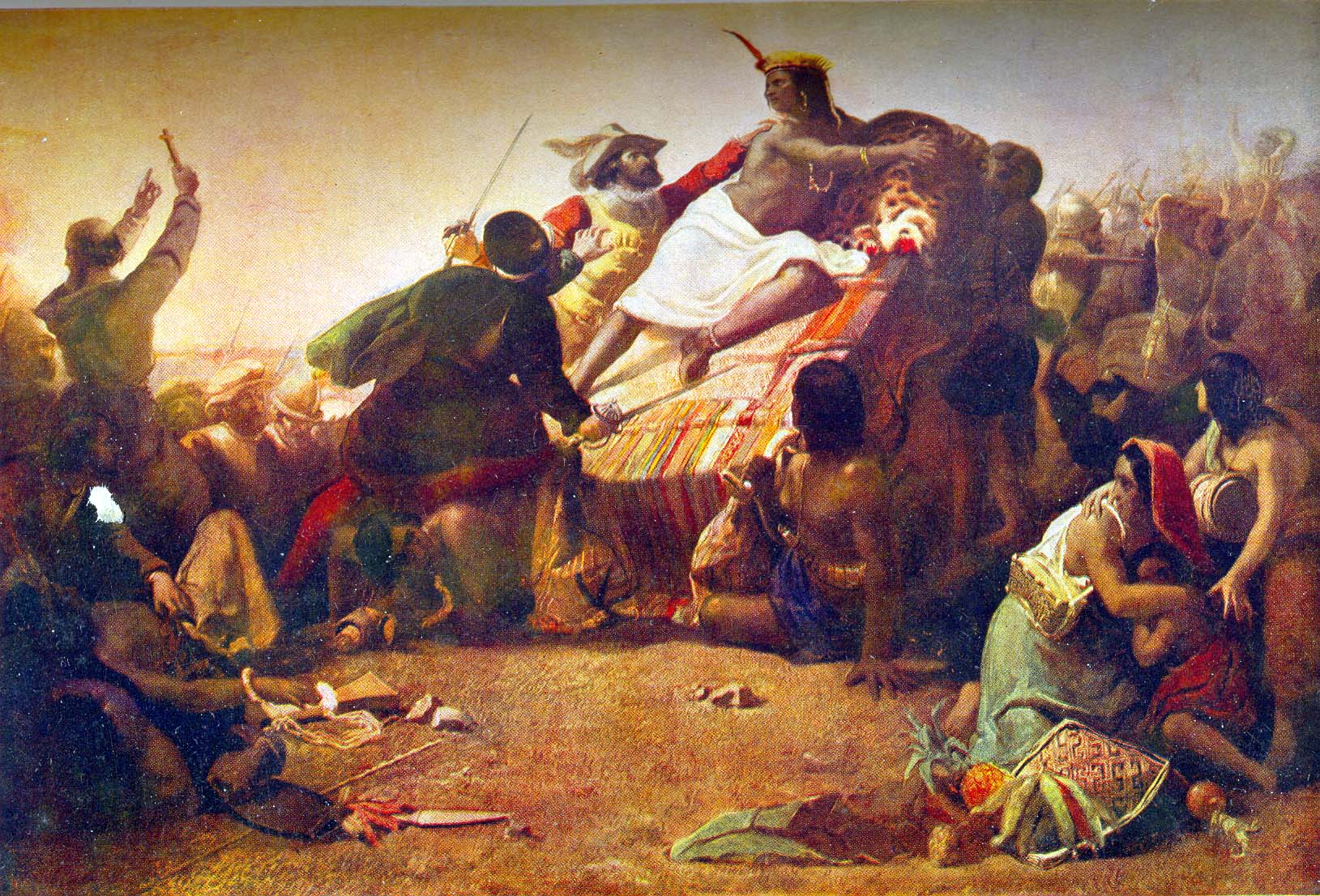 Francisco Pizarro
Category 1
30
This Italian discovered New York Harbor.
Category 1
40
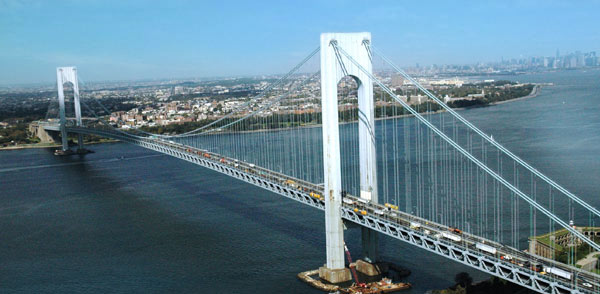 Giovanni da Verrazzano
Category 1
40
His expedition was the first to 
circumnavigate the earth.
Category 1
50
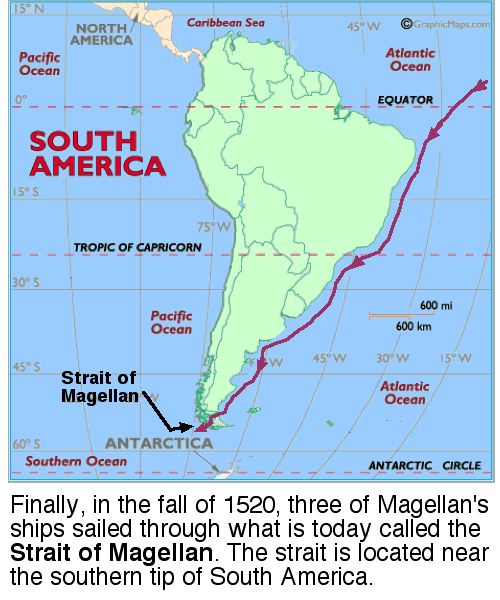 Magellan
Category 1
50
Category 2 questions follow
This treaty divided the world between 
Spain and Portugal.
Category 2
10
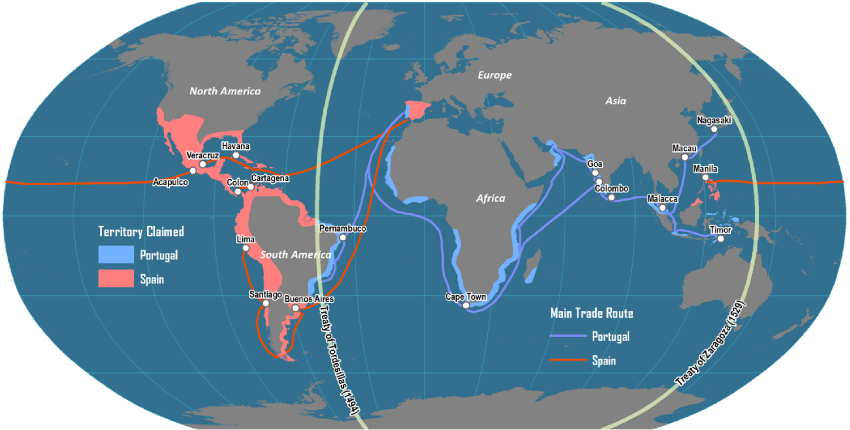 The Treaty of Tordesillas
Category 2
10
Sieur da La Salle claimed the Mississippi river valley for his French king, _________.  
He named it ______________.
20
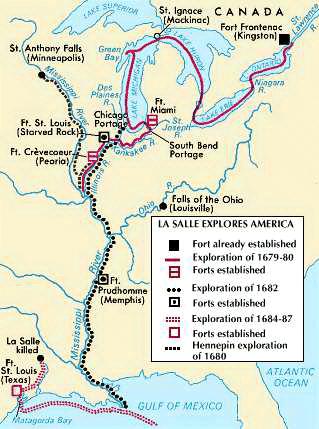 Louis XIV - Louisiana
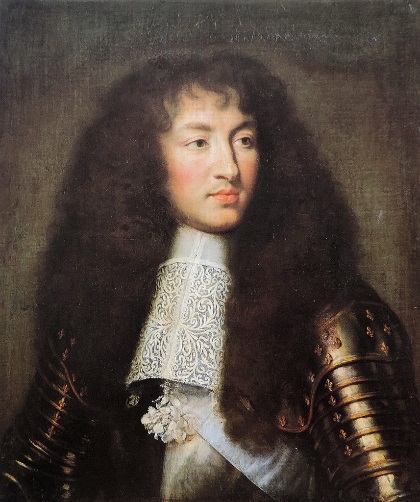 Category 2
20
He claimed the Dutch colony of New Netherland for England and renamed it for himself.
Category 2
30
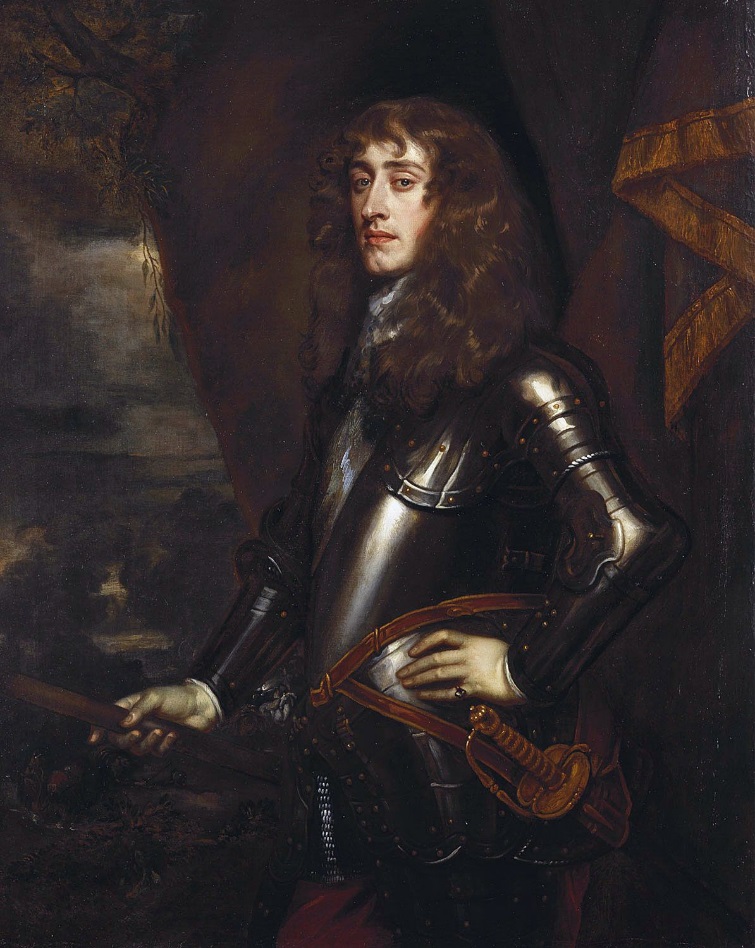 The Duke of York
Category 2
30
This Native American ruler led an attack on villages in Massachusetts, leading to a conflict known as King Philip’s War.
Category 2
40
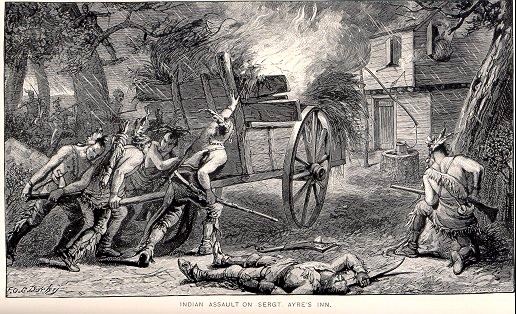 Metacom
Category 2
40
Enslaved when 11, he later wrote about conditions on slave ships (and worked to end the slave trade in England).
Category 2
50
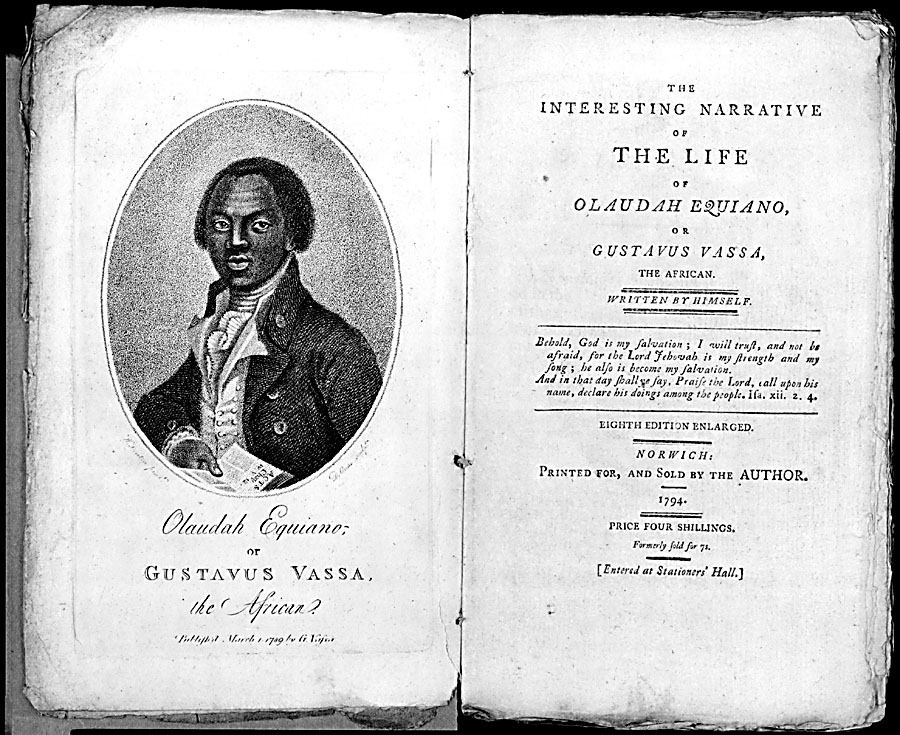 Olaudah Equiano
Category 2
50
Category 3 questions follow
The first permanent English settlement in America.
Category 3
10
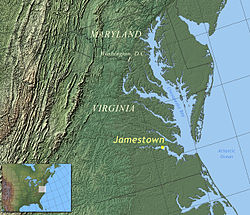 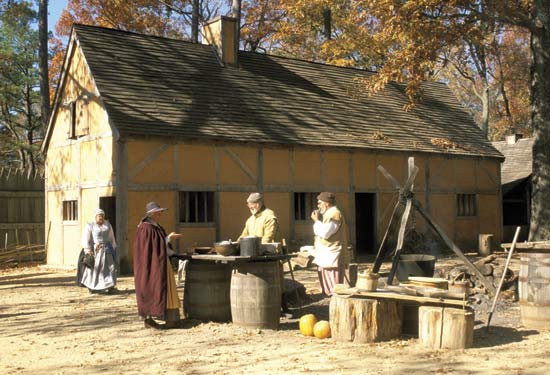 Jamestown (1607)
Category 3
10
The second English colony, in Massachusetts.
Category 3
20
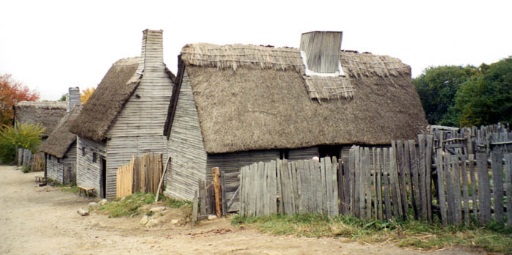 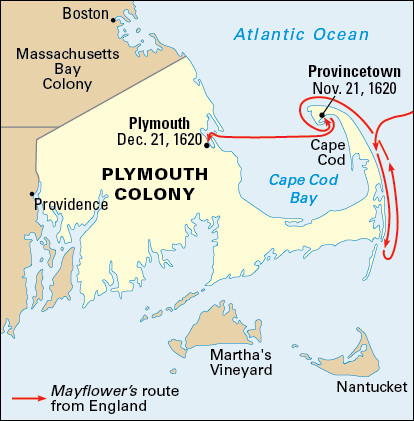 Plymouth
Category 3
20
This Dutch colony welcomed people of many countries and religious faiths, and became wealthy from trade.
Category 3
30
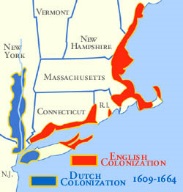 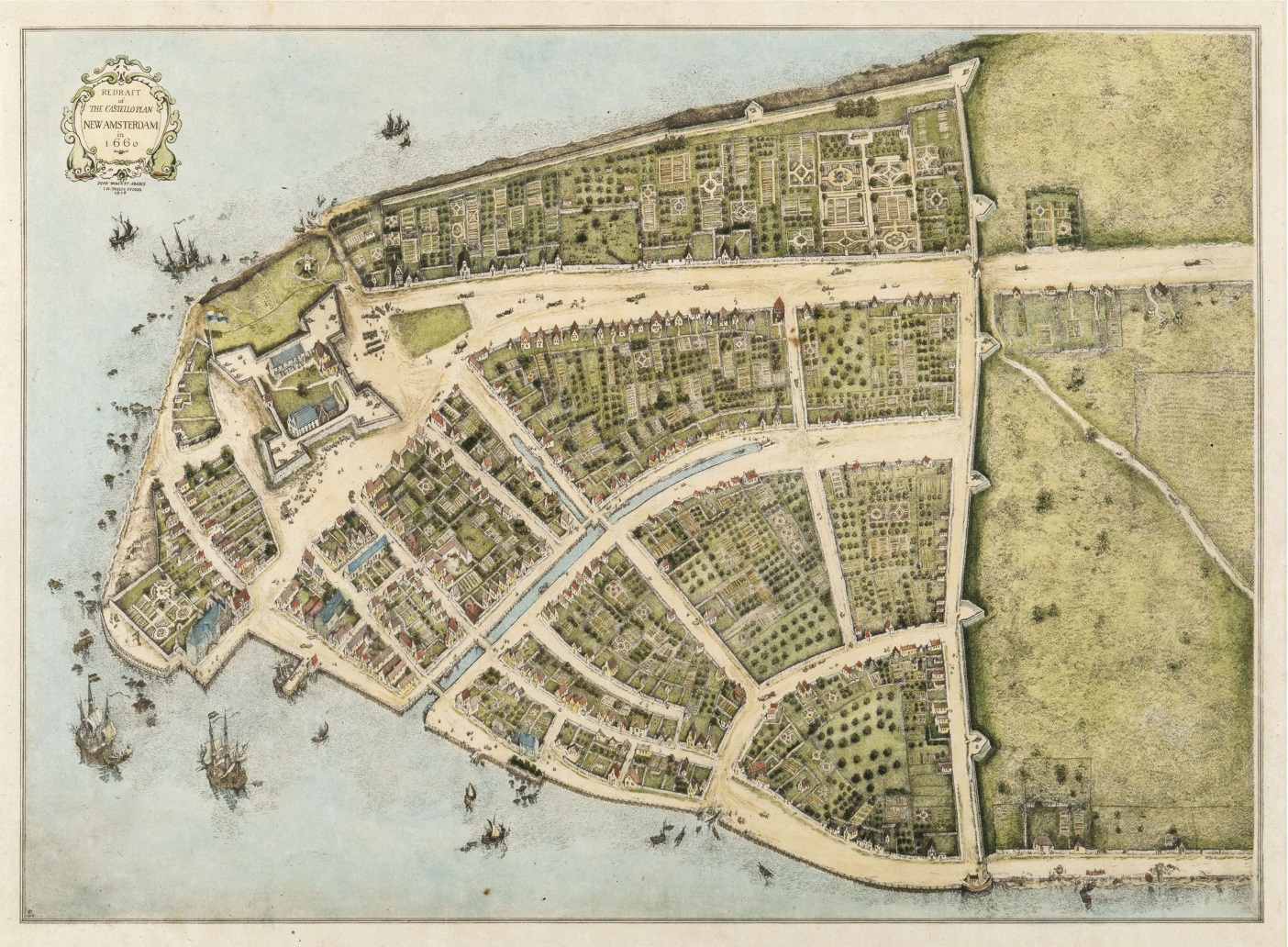 New Netherland
Category 3
30
Cortés created a Spanish colony in Mexico after defeating the Aztec emperor ______________.
Category 3
40
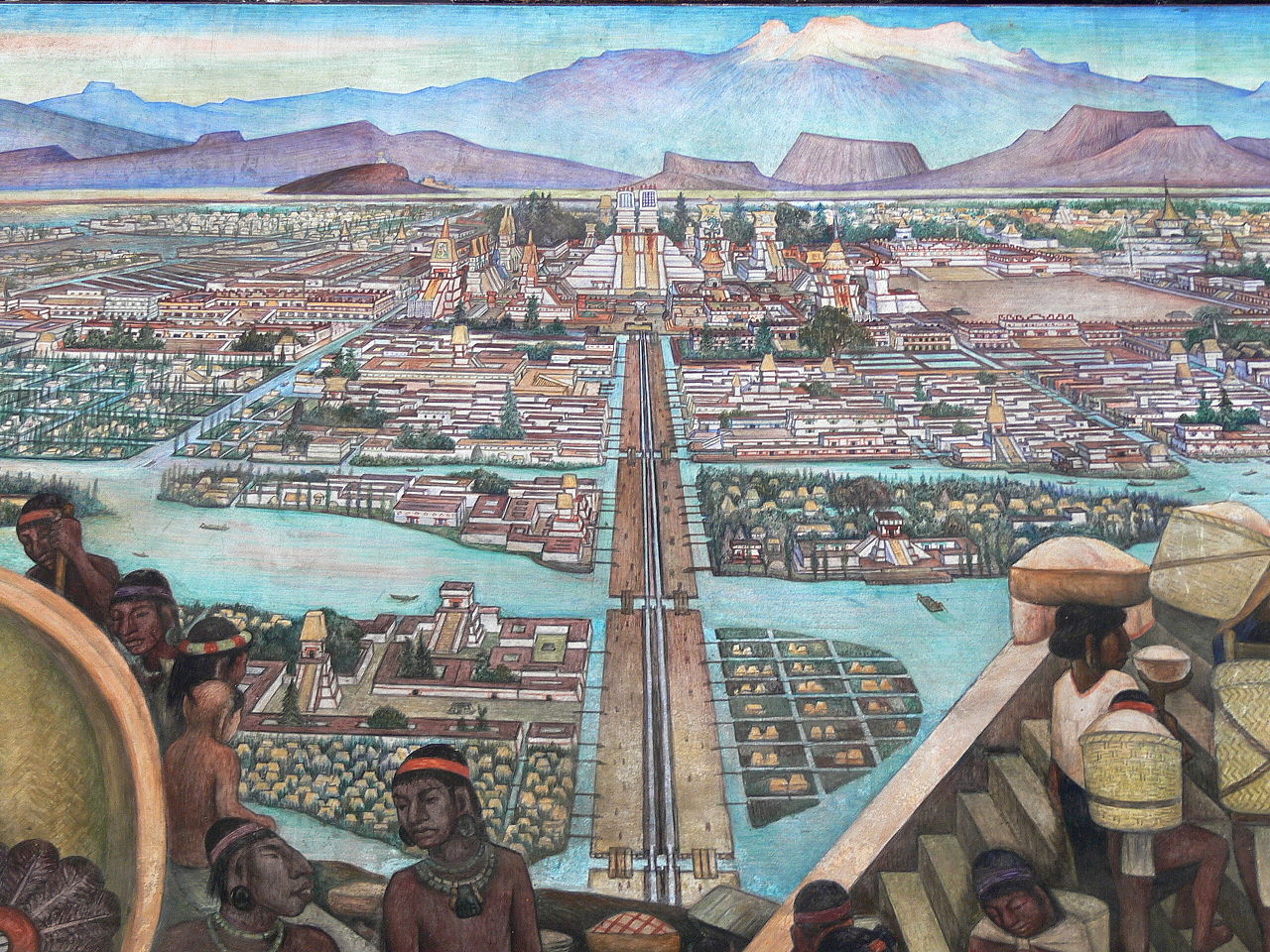 Montezuma II
Category 3
40
The Dutch established a colony on this East Indies island, trading for coffee, which gets its nickname from here.
Category 3
50
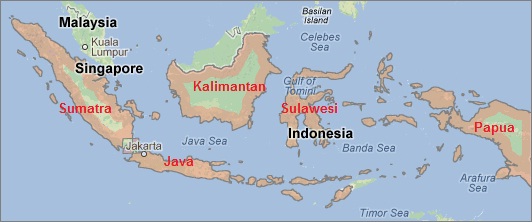 Java
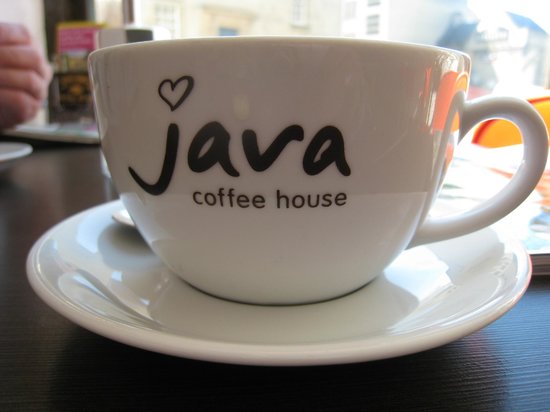 Category 3
50
Category 4 questions follow
An economic system based on investing wealth 
to create profit.
Category 4
10
capitalism
Category 4
10
A 17th century type of company in which a number of people pooled their wealth to establish colonies and trade.
Category 4
20
joint-stock company
Category 4
20
An economic policy which equated a 
country’s power with its wealth.
Category 4
30
mercantilism
Category 4
30
The condition when a country exports 
more than it imports.
Category 4
40
favorable balance of trade
Category 4
40
The global transfer of food, plants and animals between the old world and the new.
Category 4
50
The Columbian Exchange
Category 4
50
Category 5 questions follow
The mixed Spanish and Native American population of much of Mexico and other Latin American countries and the United States.
Category 5
10
mestizo
Category 5
10
Columbus wanted to find wealth on his voyages to retake ___________________ from the Muslims.
Category 5
20
the Holy Land (Jerusalem)
Category 5
20
In the 15th century, Europeans used new sailing technologies to sail farther:  the caravel, 
the astrolabe, and _____________ sails.
Category 5
30
triangular
Category 5
30
The French and Indian War was part of a larger conflict known as __________________.
Category 5
40
The Seven Years’ War
Category 5
40
The voyage that brought captured Africans to the West Indies was known as the _______________.
Category 5
50
middle passage
Category 5
50